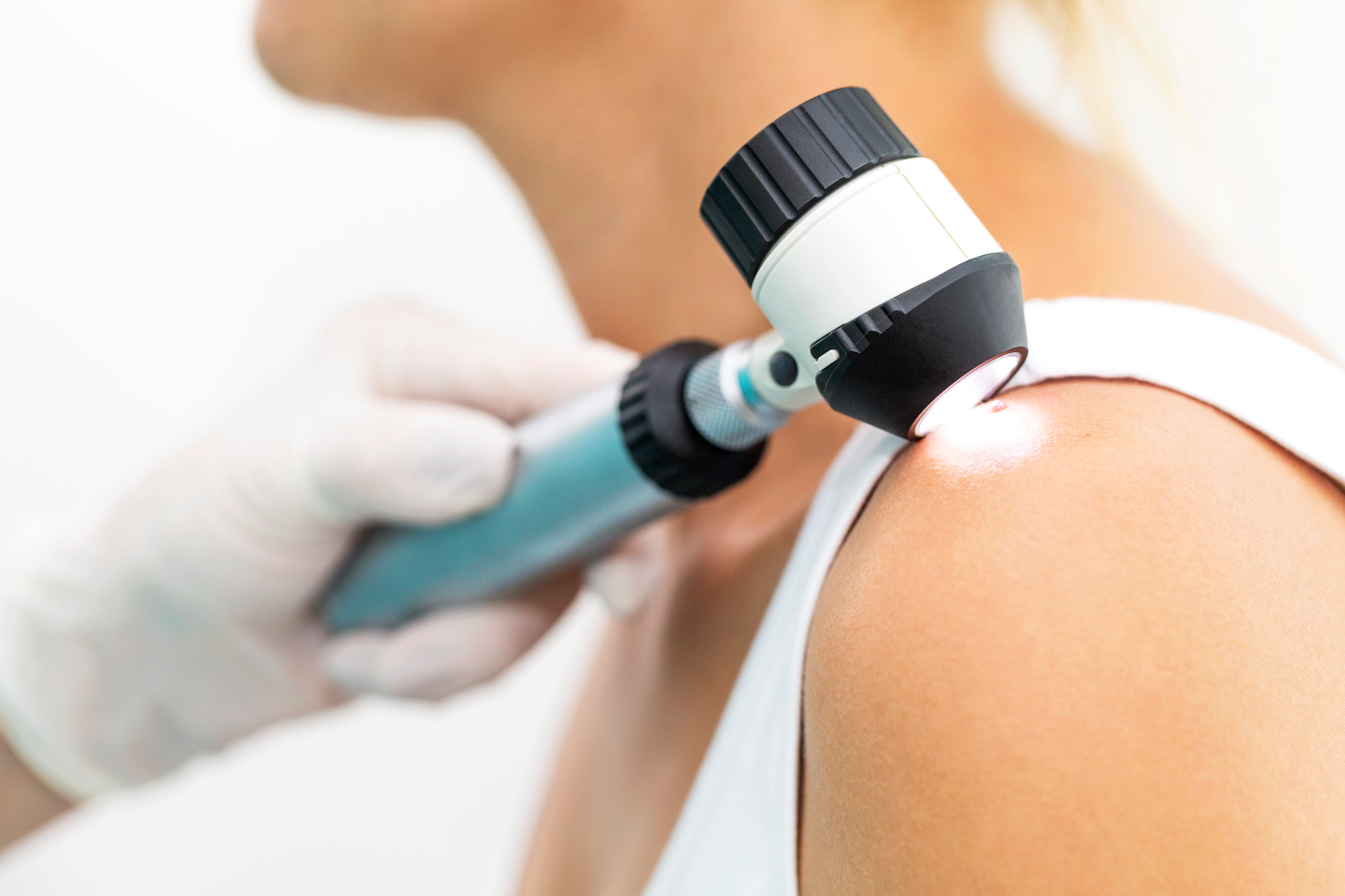 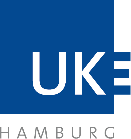 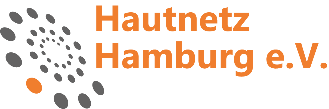 Haut-Update Spezial


Auflichtmikroskopie • atopische Dermatitis • Praxismanagement

Mittwoch, 21. Mai 2025 │ 17:00 bis 20:00 Uhr
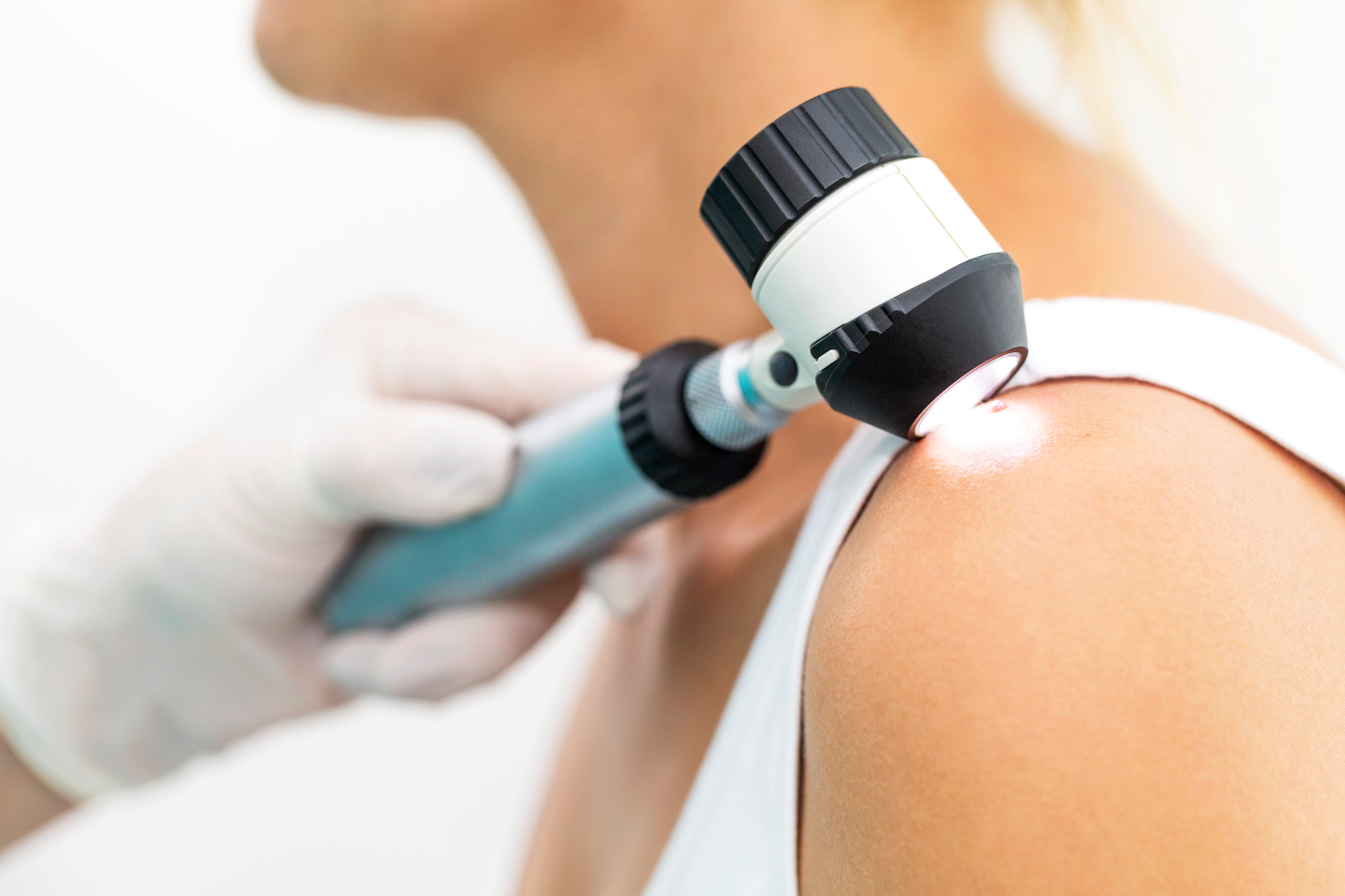 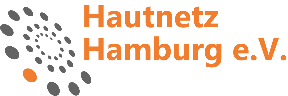 Downloadbereich
Die Vorträge finden Sie ab dem 28. Mai 2025 im geschützten Downloadbereich. Besuchen Sie dort auch die 
virtuelle Industrieausstellung.

www.hautnetz-hamburg.de/HUS-Mai2025 
Passwort: husMai2025
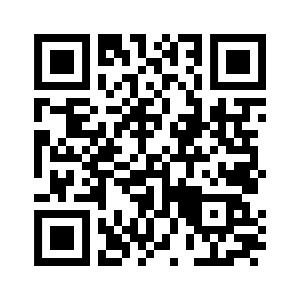 Haut-Update Spezial 21. Mai 2025
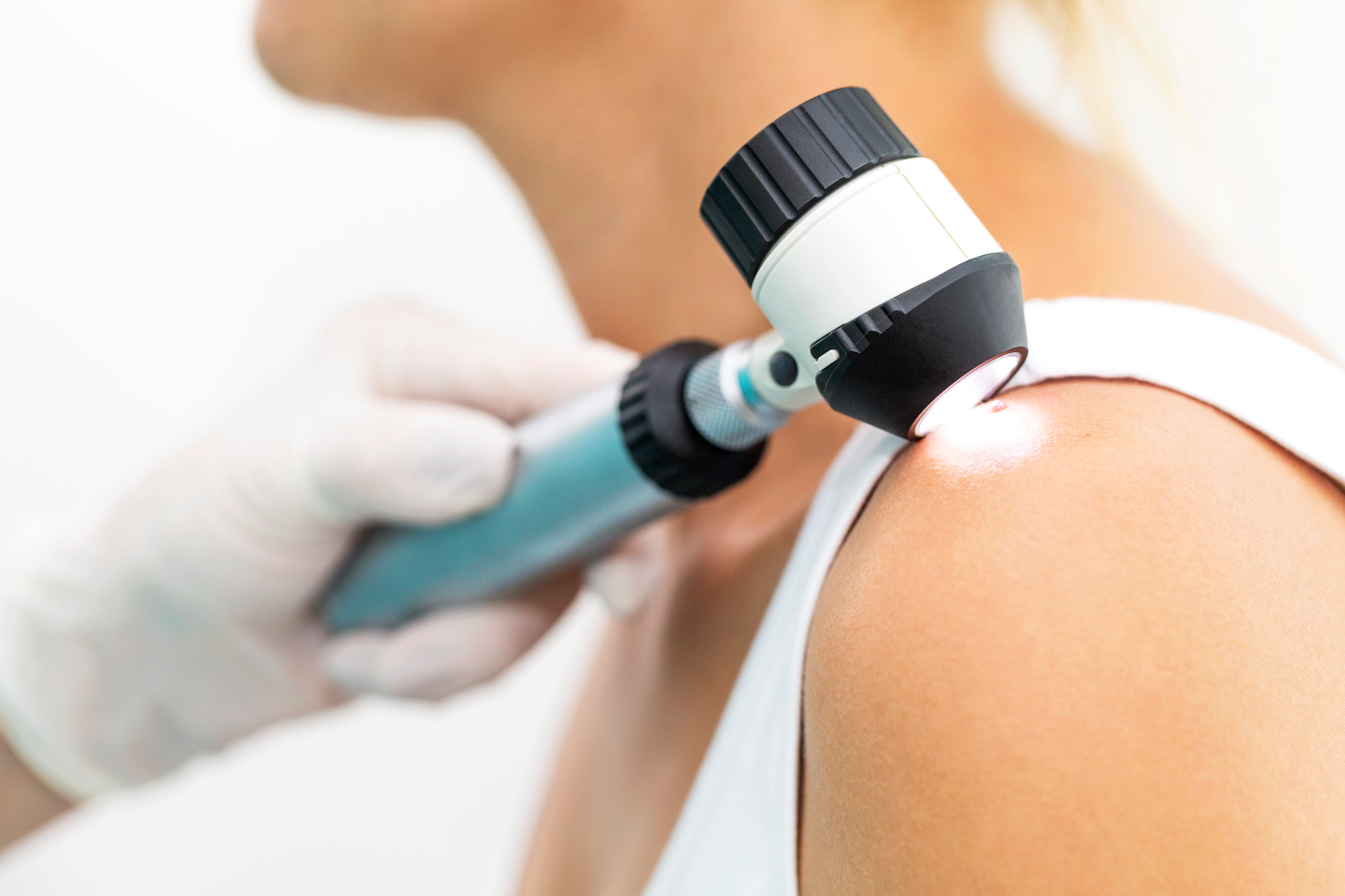 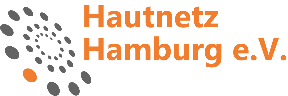 Fortbildungspunkte
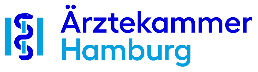 Sie erhalten für Ihre Teilnahme 4 CME-Punkte. 
Wir melden Ihre EFN an die Ärztekammer Hamburg, wenn Sie diese bei der online Registrierung angegeben haben. 

Sie können Ihre EFN Nummer bis zum 23. Mai 2025 nachreichen: L.Marx@uke.de
Haut-Update Spezial 21. Mai 2025
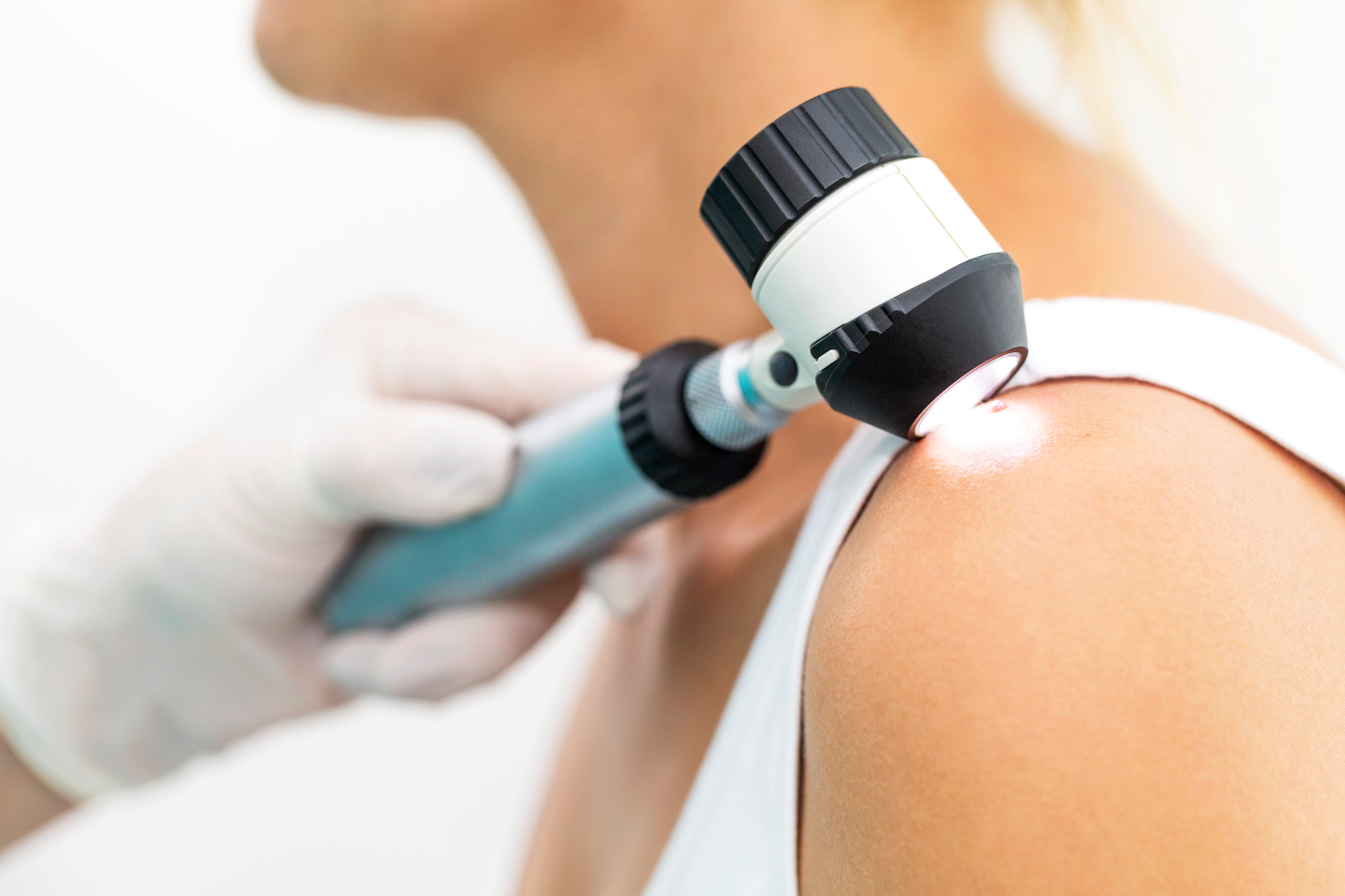 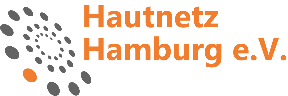 Vielen Dank für die Unterstützung!
Gold-Sponsor:
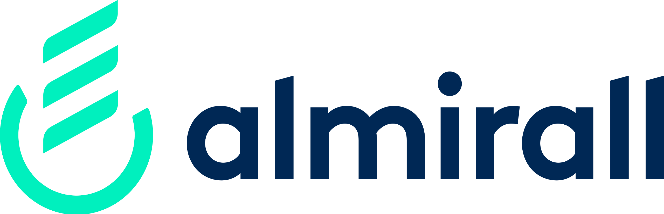 Bronze-Sponsor:
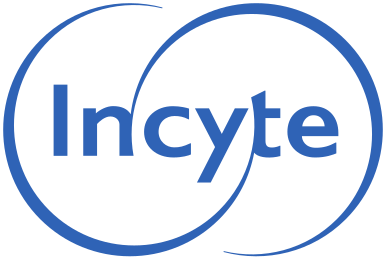 Haut-Update Spezial 21. Mai 2025
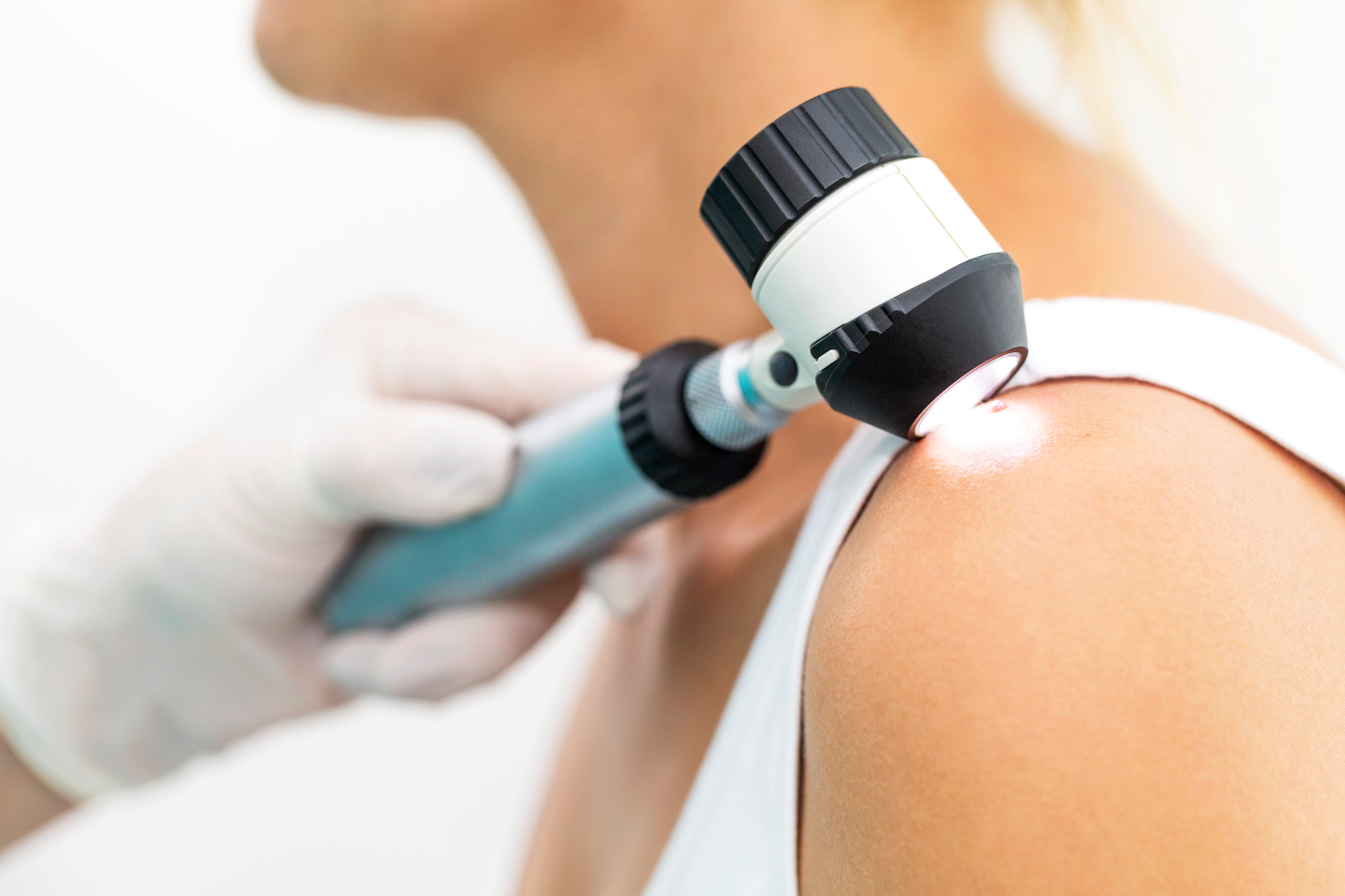 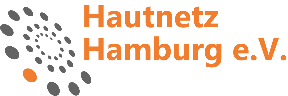 Fragen Sie!
Wortmeldungen
Heben Sie die „Hand“. 
Ihr Anliegen wird vom Moderator aufgegriffen. 
Stellen Sie dann Ihr Mikro auf „laut“ und gern Ihr Video auf „ein“.

Oder schreiben Sie Ihre Fragen zum Thema oder zur Technik in den Chat.
Haut-Update Spezial 21. Mai 2025
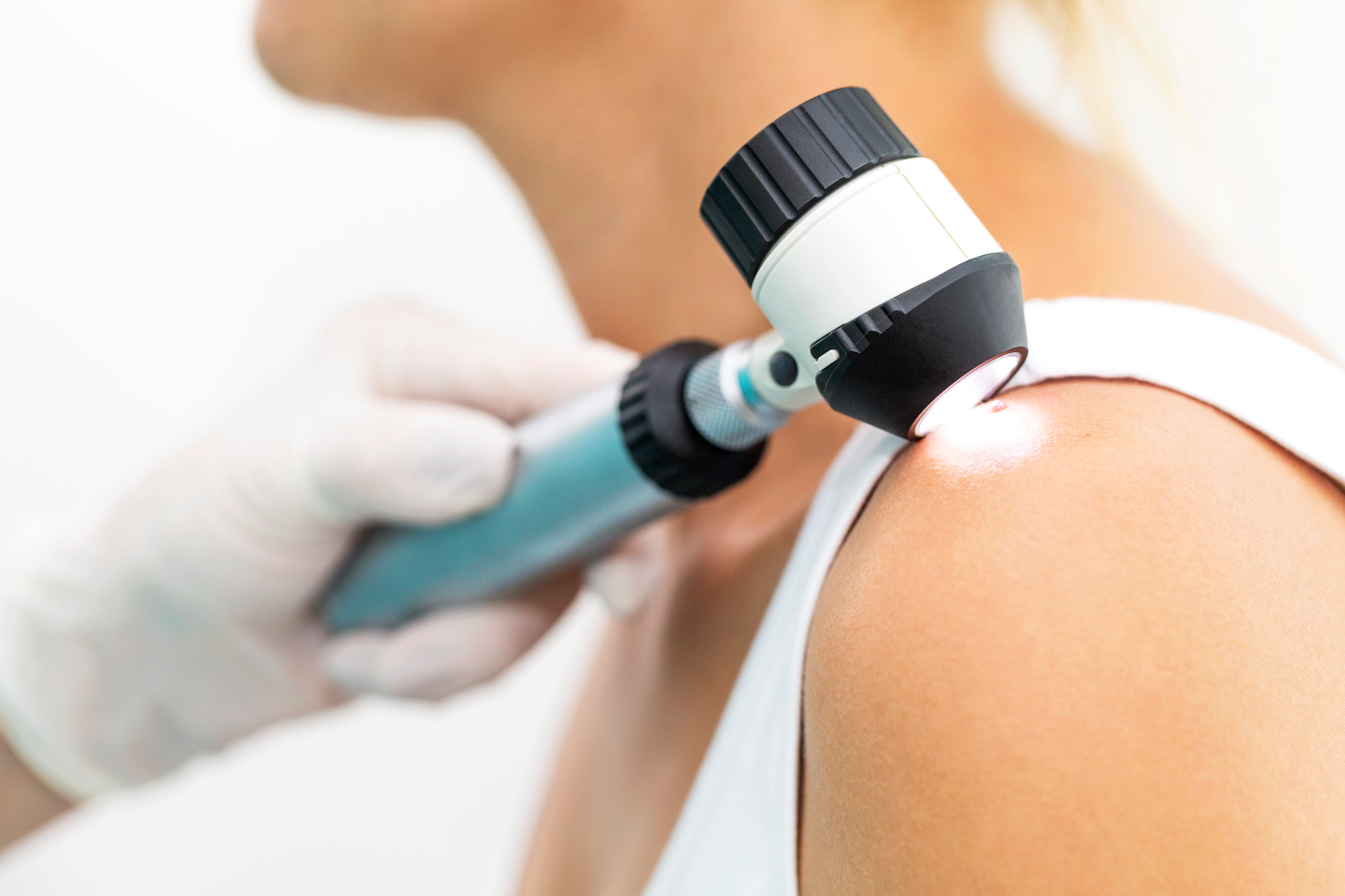 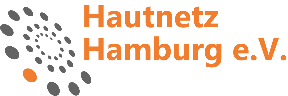 Programm